Introduction to Network Attacks
INFSCI 1075: Network Security  –  Spring 2013
Amir Masoumzadeh
Announcements
Homework 1 is due Jan. 29, 11AM
Lab 1 is due Feb. 5, 11AM
Groups of two (or individual)
Lab may take up to 2 hours depending on your knowledge of networks
You can do it on your own machine
Schedule for the lab will be posted
Typing is appreciated!
But it is not required as long as your handwriting is readable 
I will collect your assignments at the end of the class
If you prefer digital submission send PDF to GSA, CC me
Subject: IS1075: Homework 1 submission
Do not forget to cite any reference you use (other than the textbooks)
2
Outline
Attack process
Reconnaissance
Exploitation
Reinforcement
Consolidation
Pillage
Classifying attacks & threats

Next lectures:
Attacks, Exploits, and Vulnerabilities
Network Defense
3
Terminology Review
A threat is a potential violation of security
Violation may not actually occur, but it might occur
Need to be prepared against threats
Typical threats - disclosure, deception, disruption, usurpation
An attack is any action that compromises the security of information
It is an actual violation!
Can be classified based on information flow, nature of attack, nature of attacker, etc.
4
Network Attacks
A security breach due to a “standard threat” does not occur instantly.
Computer cracking/hacking is often a long process involving
Locating a target
Researching the target
Penetrating the target
Exploiting the target
Covering up
It is rarely as seen in popular media
There are never any fancy “hacker GUIs”
5
Network Attacks (cont.)
There are also many different types of network attacks
Attackers may aim to disable a target, gain information from a target, gain control of a target, etc.
The intent of an attack may range from an “innocent prank” to serious theft and malice
An attack, whether “successful” or “unsuccessful”, may result in serious damage
e.g., Hardware damage, data loss, reputation damage, IP loss or disclosure, wasted time, etc.
6
Security Breach as a Process
To effectively detect and defend against intrusions, we must first understand the attack process
i.e., actions needed to compromise a target

There are many (similar) models of the attack process
7
Phases of Attack
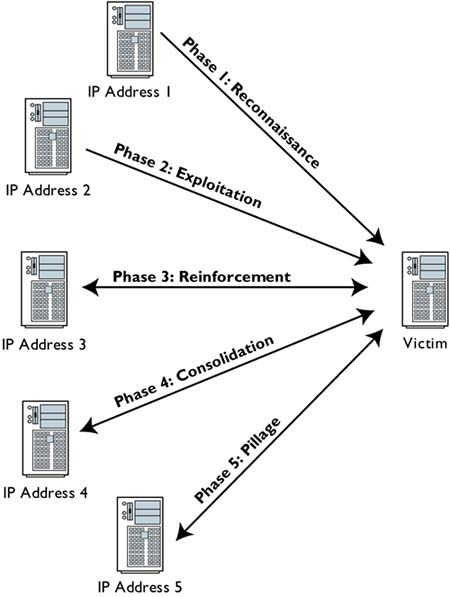 Reconnaissance
Exploitation
Reinforcement
Consolidation
Pillage
Reference:  The Tao of Network Security Monitoring - Beyond Intrusion Detection
8
Phase I: Reconnaissance
Attacker confirms a variety of properties of the victim
Connectivity, services, vulnerable applications
Network architecture, IP address space, operating systems, versions of software applications

Could be technical or non-technical

Helps the attacker accomplish his objectives in a better way
Less obtrusive, more efficient, helps planning
9
Phase I: Reconnaissance (cont.)
Some attacks do not perform reconnaissance
Commonality of the vulnerabilities
Increases speed of attack - reduces time to attack
Reconnaissance methods many times appear to be normal
Make use of commonly available protocols and information services through the information they “leak”
Social engineering
Defense
Possible to detect reconnaissance in some cases
Some probes are not very stealthy
10
Phase II: Exploitation
Attacker breaches services on the target using every-day protocols
Mostly through bugs in software tools and in design
Types
Abuse – illegitimate use of a legitimate mode of access
use stolen material to illegitimately obtain access
e.g., remoting into a machine with stolen credentials
Subversion – causing a service to preform in a way unintended by its designers
e.g., cross site scripting
Breach – “break” a service, i.e., stop it, and possinly get its privileges
e.g., buffer overflows, code exploits, etc.
11
Phase III: Reinforcement
After exploitation, increase the level of control over victim
Example - attacker gets user-level access to some services
Attacker elevates it to administrative or root access
Also introduce tools in the victim hosts that may aid the attacker further
Perhaps create some backdoors and close the vulnerabilities
12
Phase IV: Consolidation
Attacker has complete control over the victim host
Communications are possible covertly through the backdoor
The victim host may initiate communications with the attacker

Why do attackers use backdoors?
A more reliable access method
Machine may crash (especially depending on the exploit)
Machine may be patched by administrator
Prevent another attacker from gaining access
Less likely to attract attention from IDS
13
Phase V: Pillage
During this stage the attacker has reached the goal and can now
Steal sensitive info / IP
Remove / alter data
Use the target machine for further attack (as zombie)
May be more noticeable to defenders at this point
Strange behavior
Further attack

But not necessary true
A patient / seasoned attacker will be both careful and crafty
14
Phases of Attack
15
Another Model of Attack Process
Slightly different, but essentially the same steps (note the similarities)

Phases
Reconnaissance
Scanning
Gaining access
Maintaining access
Covering tracks
16
Classifying Attacks
Network attacks can be grouped and classified in many ways
Attacker origin
e.g., Insider / Outsider
Level of organization
Attack dynamics
e.g., Active / Passive
Threat vector
e.g., disclosure, deception, disruption, usurpation
No approved, formal classifications
17
Attack Origin
Insider and Outsider
Both insiders and outsiders pose very real potential threats
Each situation has pros and cons
An external threat can get insider access
18
Attack Organization
Structured and Unstructured
Does the threat have a formal methodology, financial sponsor and defined objective?
More dangerous, could be long term and subtle
Threat is one of intellectual curiosity or mindless instantiation of automated code
Recreational crackers, script kiddies and the like – seeking for notoriety
Motivation
Human curiosity and fame
Anti-Establishment
Economic motivations
Hacktivism
Cyberwarfare
19
Attack Dynamics
Passive – no active movement against target
Passive attacks are hard to detect – they should be prevented if possible.
Active – actions are taken to gain information, corrupt, isolate, disable or gain access to a target.
Active attacks are hard to prevent – they should be detected and responded to as quickly as possible.
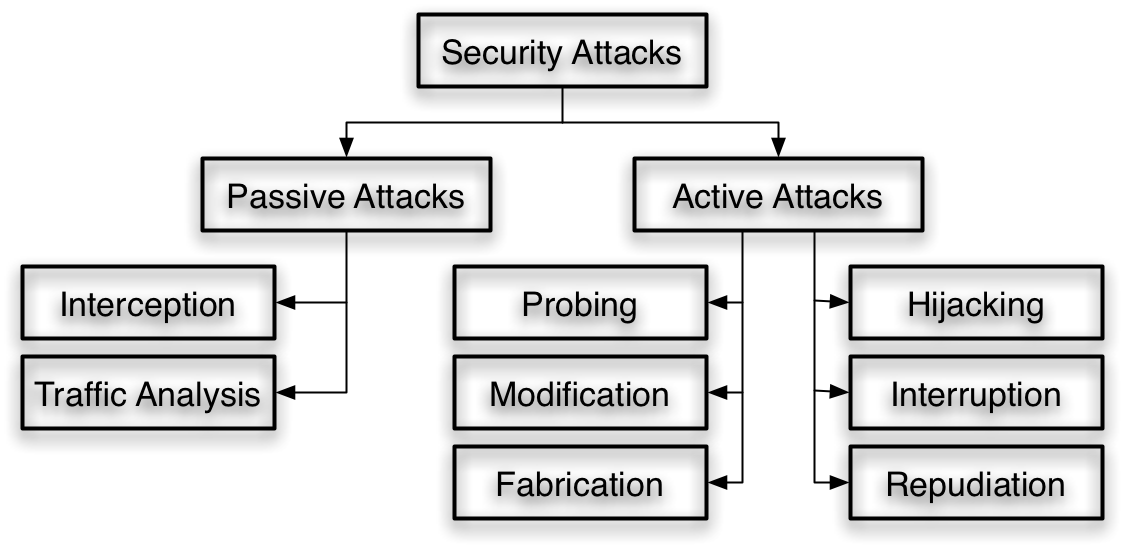 20
Classifying Threats
Disclosure – release of information (private or not)
Example: traffic sniffing, traffic analysis, information theft, etc.
Deception – forgery of identity and messages
Message replay, man in the middle, identity theft (system and personal)
Disruption – inhibition of normal operation
Denial of Service (traffic flood, machine crash, etc.)
Usurpation – unauthorized control of a system
Privilege escalation, trojans, zombies, etc.
Repudiation – denial of action
Log removal / editing, etc.
21
Classifying Threats (cont.)
STRIDE model
Spoofing identity
Tampering with data
Repudiation
Information disclosure
Denial of service
Elevation of privilege
22
Attacks are sophisticated
Many attacks consists of a series of smaller attacks
Scenario 1
An attacker may first passively gain, analyze and sniff traffic
He/She may use this information to usurp control of a system
Once he/she has control of the target, he/she may steal information (credit cards, SSNs, etc)
Then alter the logs to erase the evidence
Scenario 2
An attacker may gain access to a machine using a trojan installed on a torrent download
Once the trojan is active, it advertises itself to the attacker
The attacker uses the trojan to further compromise the target by installing a zombie software
The attacker may then use all of the zombies he/she has collected to launch a DoS attack against the real target
23